Data Lake : une solution de stockage distribué pour CTA
Frederic GILLARDO LAPP/CNRS
15èmes Journées Informatiques IN2P3/IRFU
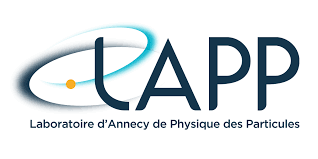 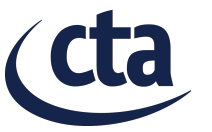 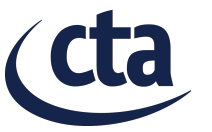 EU’s  projects
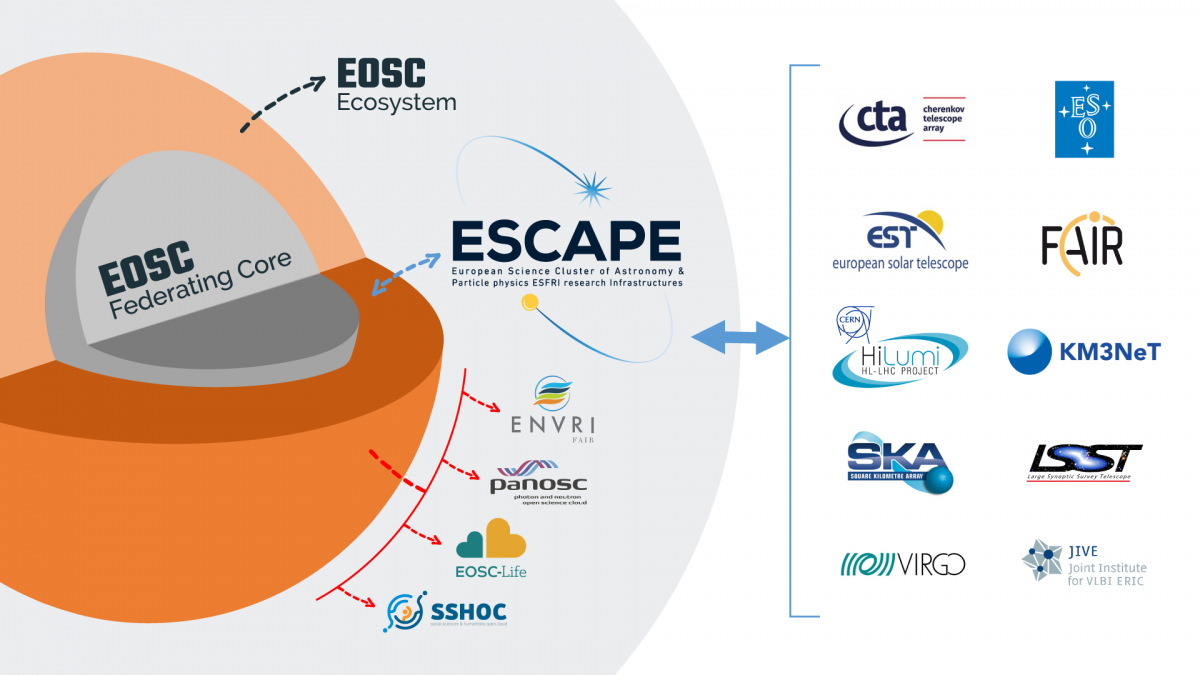 2
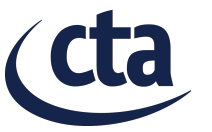 CTA use case
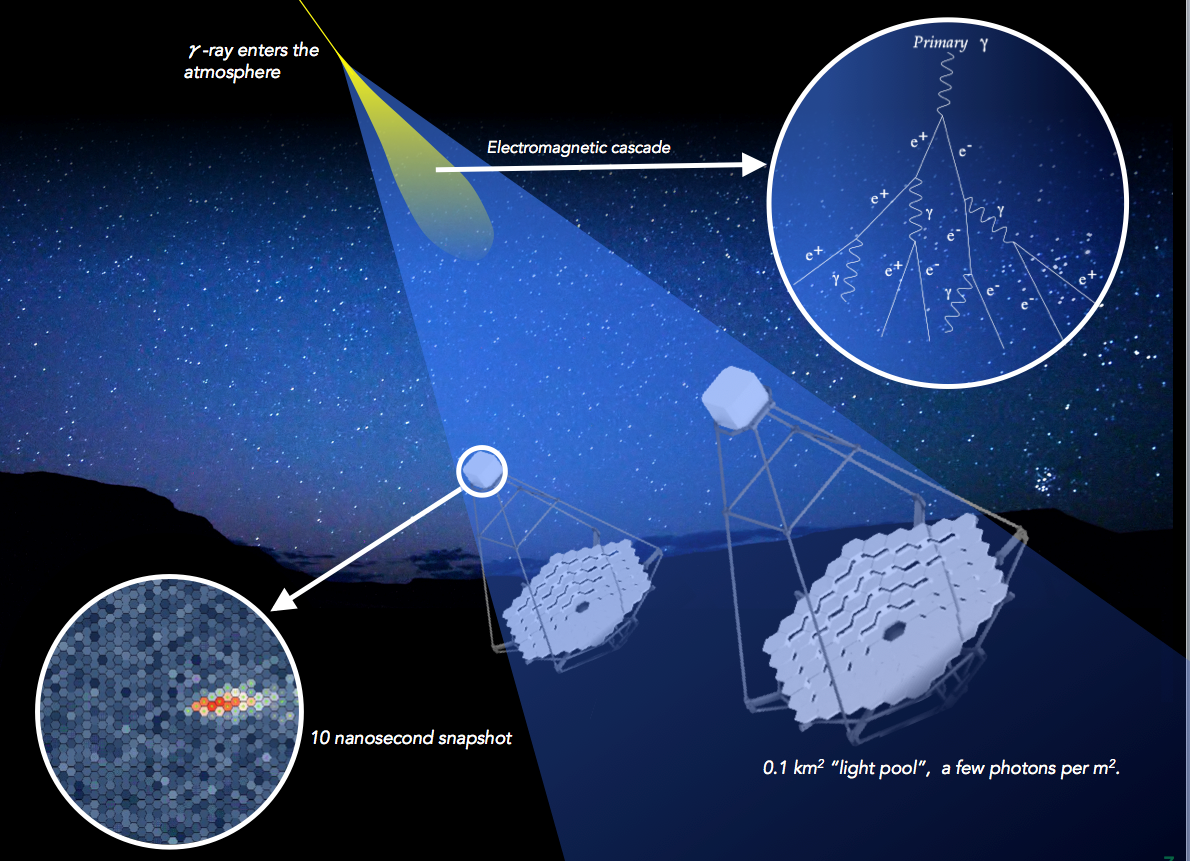 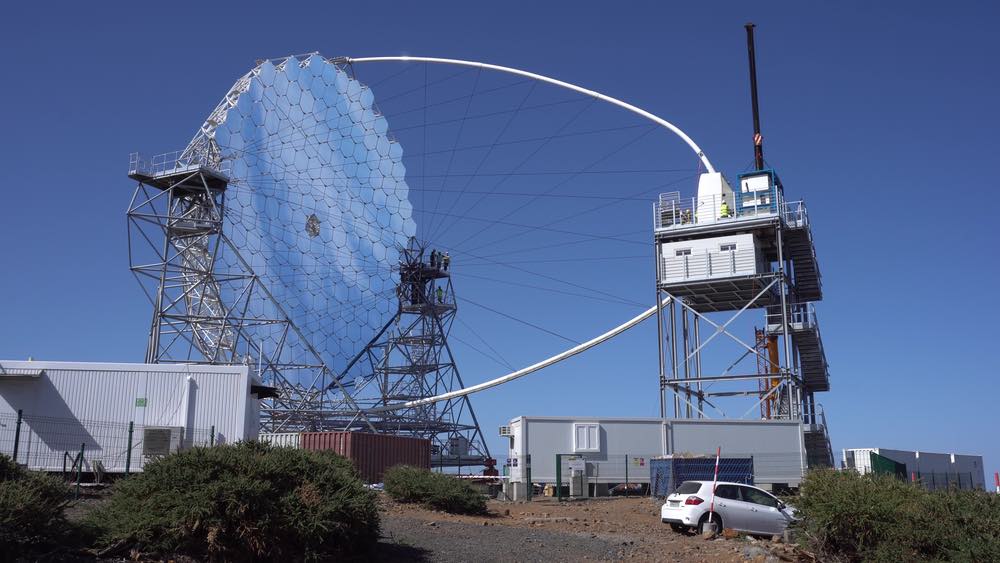 « ON SITE » : 
North Site at La Palma (Canary Islands
 Spain)
South Site at Paranal (ESO, Chile)
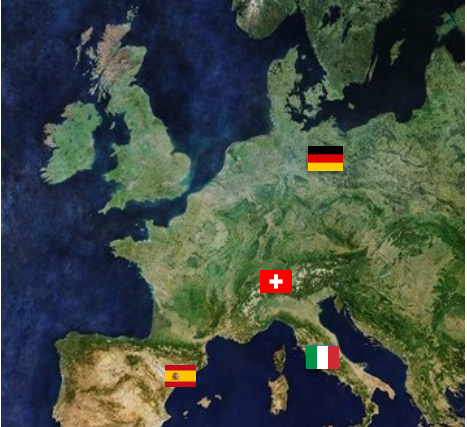 « OFF-SITE » :
CSCS, Lugano in Switzerland
PIC, Barcelona in Spain
DESY, Zeuthen in Germany
INAF/INFN, Frascati in Italy
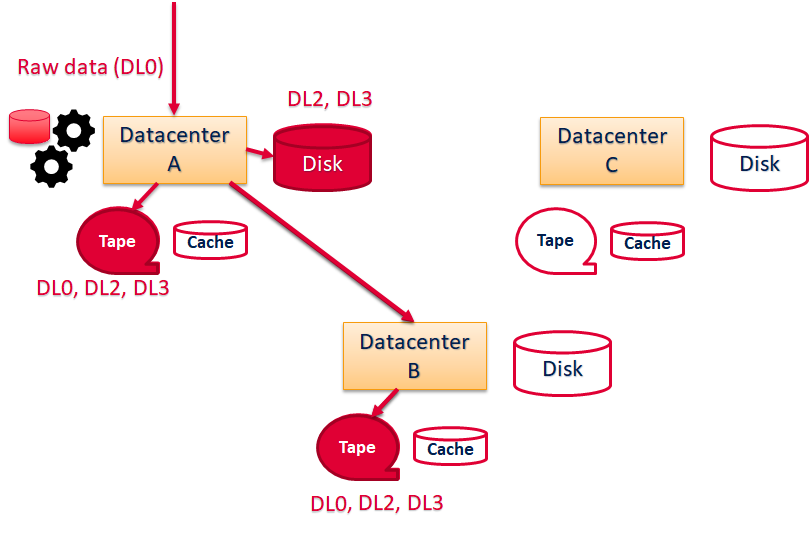 30 years operation
1 year Embargo Period
3
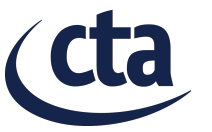 EU  projects
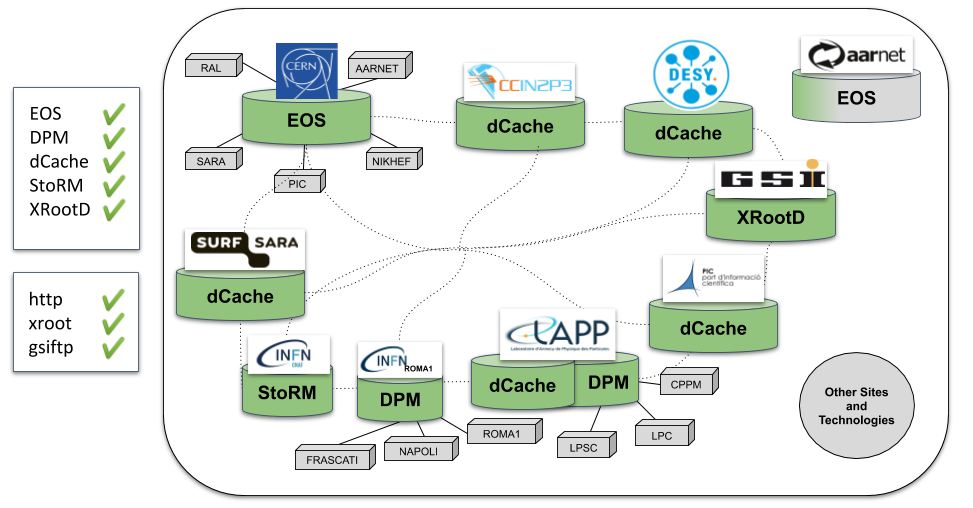 From ESCAPE :
ESCAPE Data Lake: a scalable federated data infrastructure as the basis of an open access data service for the ESFRI projects within ESCAPE and concerned by Exabyte-scale data volumes.
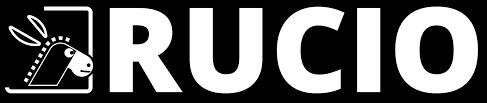 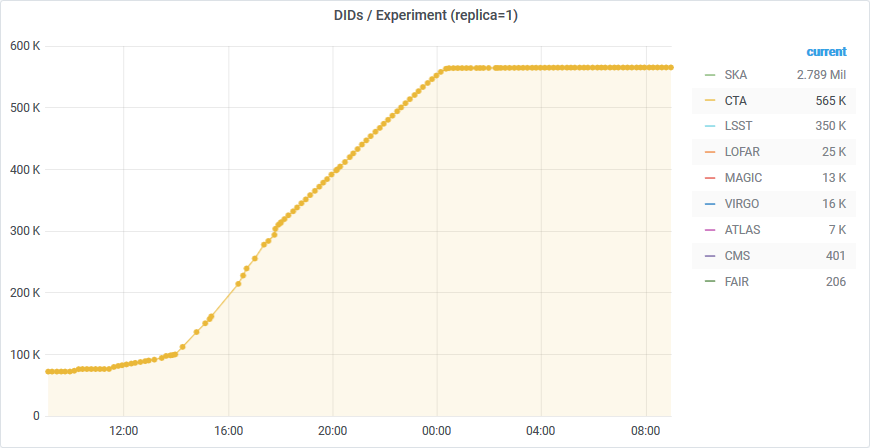 SIG Meta Data : https://rucio.github.io/documentation/sig_metadata/
ESCAPE provides support for a converging solution:
Reduced cost for development, testing, and maintenance
Simplified migration path
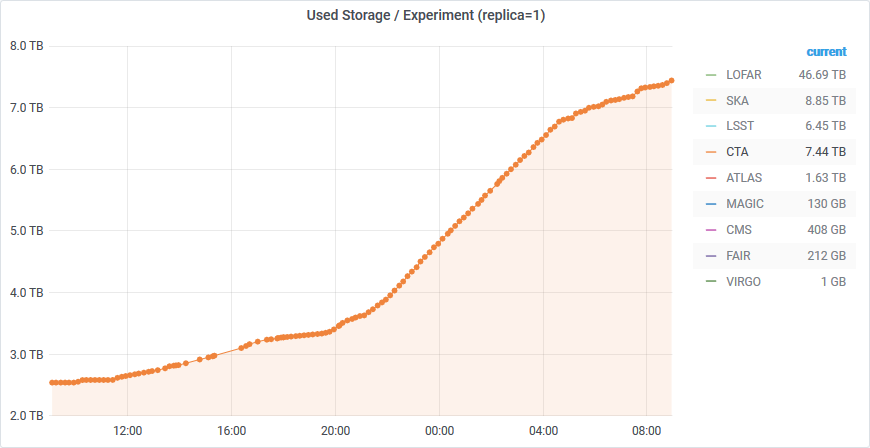 4
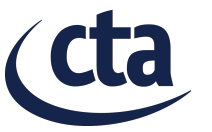 Archive / Data Lake
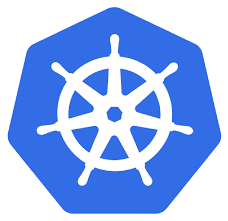 OFF SITE
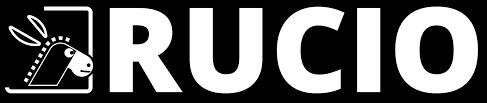 INAF
DESY
Data Orchestration : 
New file triggers Rucio.

Make a copy of these files on an « OFF-SITE ».

Make a second copy of these files on a second « OFF-SITE ».

Validates the presence of two copies and deletes the « ON-SITE » base files.
1
2
3
4
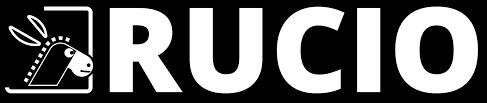 PIC
CSCS
3
1
4
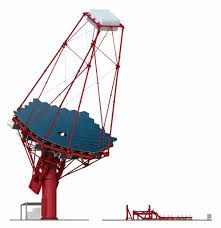 ON SITE
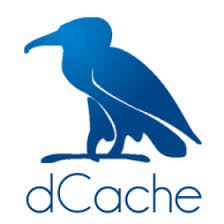 2
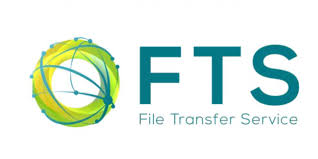 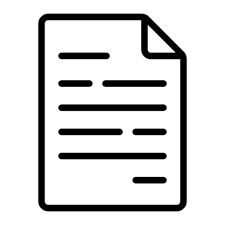 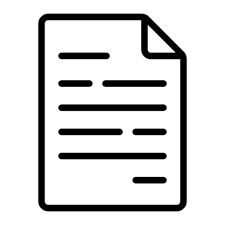 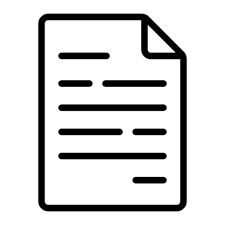 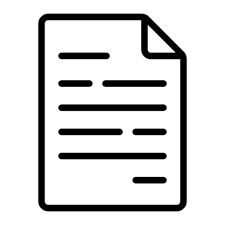 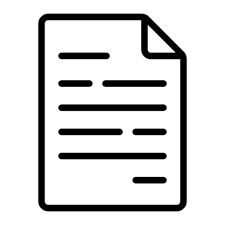 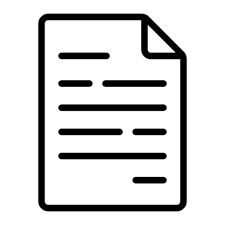 5
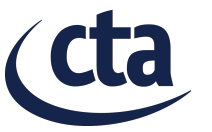 DIRAC
Tape
DL0
Checks for unprocessed files. 

Launches processes from DL0.

Backs up files from DL0 to DL3 on tape or disk.



Algorithms will evolve and improve over time. It will always be possible to re-process files.
INAF
DESY
DL1
1
DL2
RUCIO FILE CATALOG
DL3
2
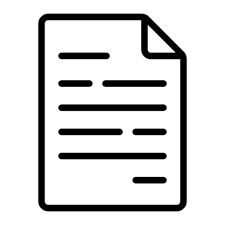 2
DL0
3
Calibration
PIC
CSCS
DL1
DL1
DL1
Tape
1
3
Stereoscopie
DL2
Disk
Algorithms
DL3
Science
Algorithms
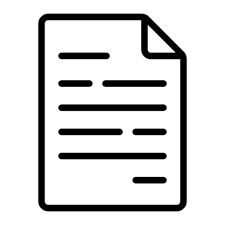 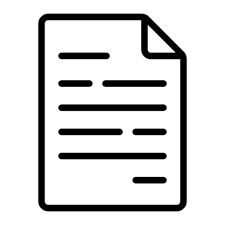 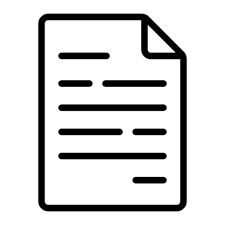 ON SITE
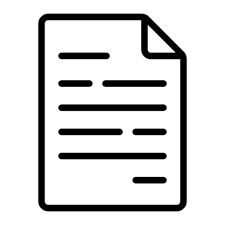 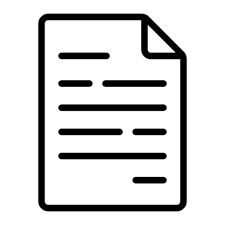 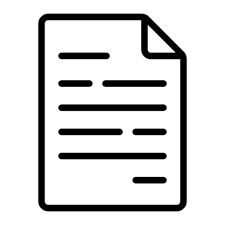 DL6
6
Path to the standardization of CTA’s software
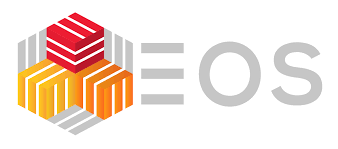 File storage system
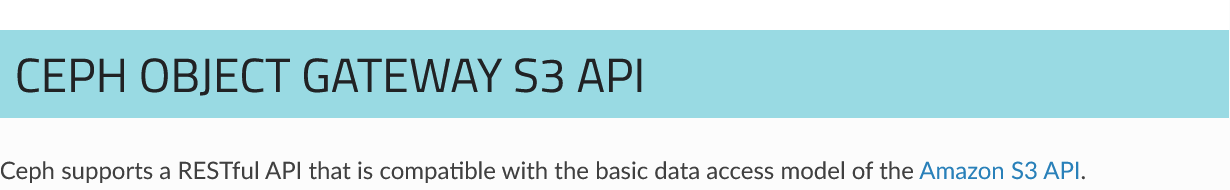 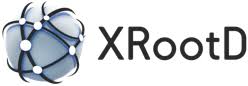 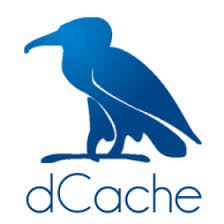 dpm
Try to use industry software and standard
Workload management
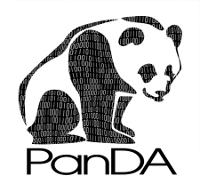 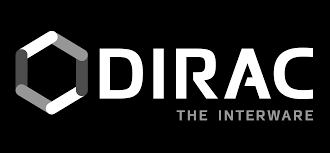 software distribution
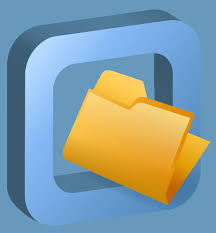 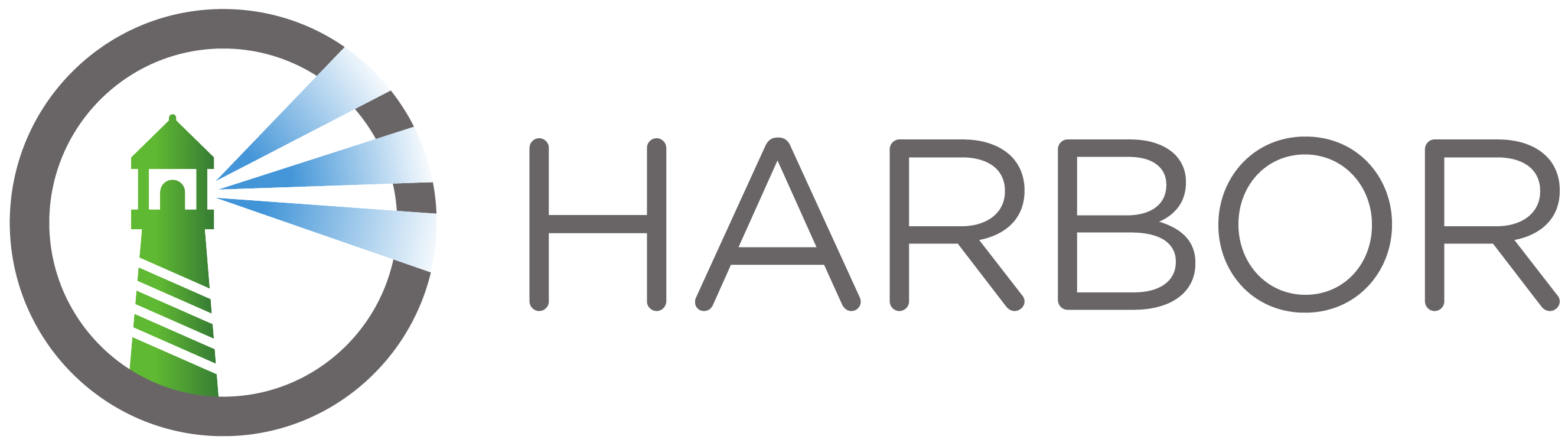 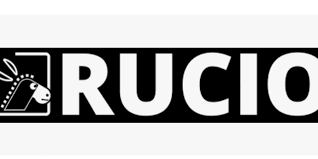 DIRAC File Catalog
7
8
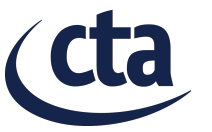 Back up
in yellow : methods implemented
  
in red are the methods required by CTA that are missing from the Rucio catalog implementation
READ_METHODS
         "isFile",
        "getFileMetadata",
        "getReplicas",
        "getReplicaStatus",
        "getFileSize",
        "isDirectory",
        "getDirectoryReplicas",
        "listDirectory",
        "getDirectoryMetadata",
       "getDirectorySize",
        "getDirectoryContents",
        "getLFNForPFN",
       "getLFNForGUID",
       "findFilesByMetadata",
       "getMetadataFields",
        "findDirectoriesByMetadata",
        "getReplicasByMetadata",
        "findFilesByMetadataDetailed",
        "findFilesByMetadataWeb",
        "getCompatibleMetadata",
        "getMetadataSet",
        "getDatasets",
        "getFileDescendents",
        "getFileAncestors",
        "getDirectoryUserMetadata",
        "getFileUserMetadata",
        "checkDataset",
        "getDatasetParameters",
        "getDatasetFiles",
        "getDatasetAnnotation",
        "getSEDump",
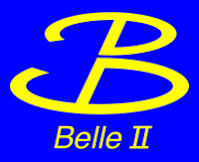 Science
9
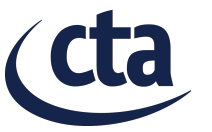 Back up
https://docs.google.com/document/d/1tXLjl9D0yrE7Kgacs5v3eXspXi6LhTzAX0F4JZGl5CM/edit

https://docs.google.com/document/d/16jE-tpU1jdF97pNA8K7-oXJxbAVb52naipTTaNPDE1w/edit#
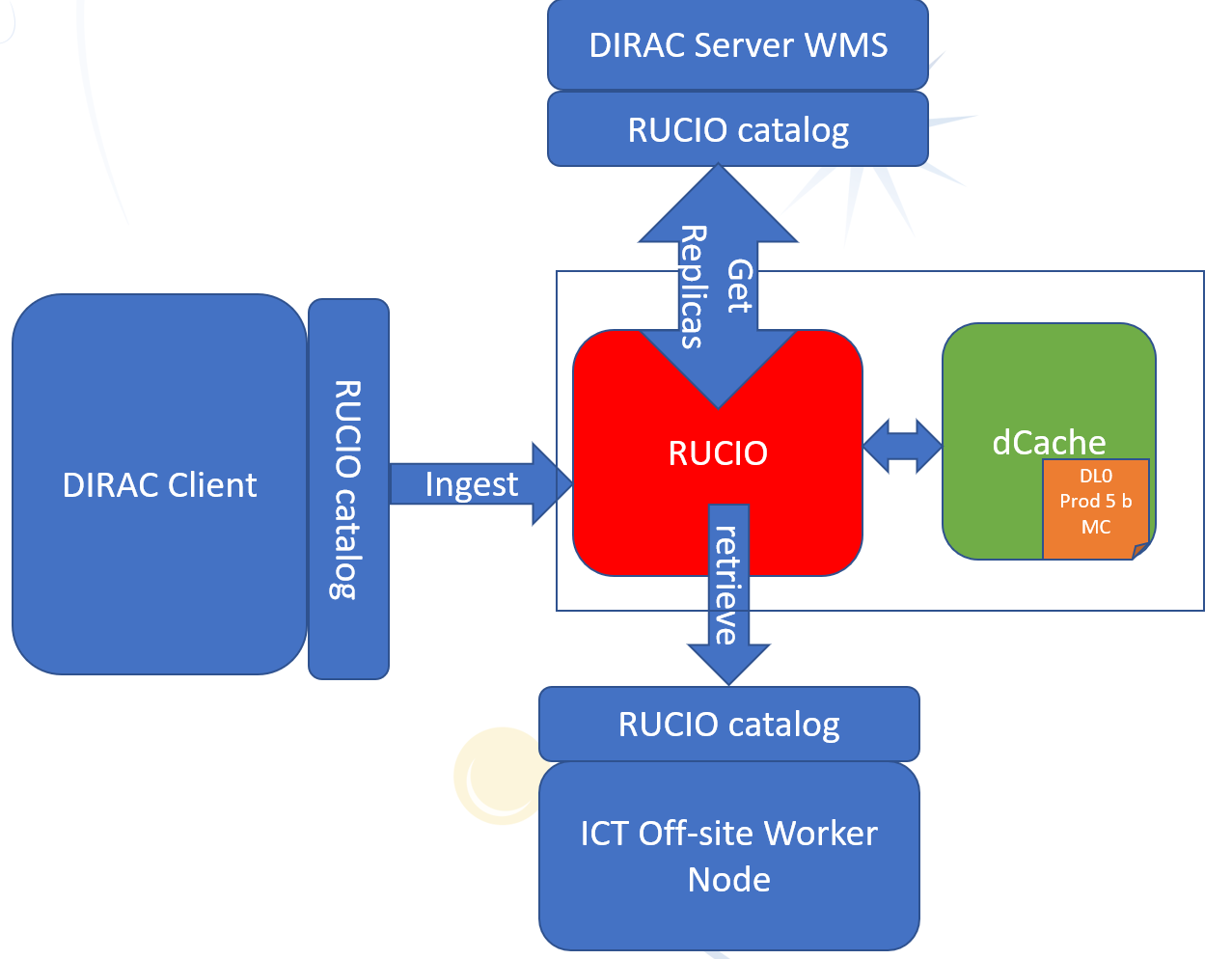 Science
10